March, 2021
Collaborative WLAN Sensing – Follow Ups
Date: 2021-3-09
Authors:
Slide 1
Sang Kim, LG Electronics
March, 2021
Introduction
WLAN sensing has drawn increasing attention due to its potential enormous opportunities to create many applications such as in home security, health care, enterprise, and building automation/management markets, etc. [1- 8]

In [7] and [8], the importance of cooperating multiple STAs in terms of performance are noted.

In [4], we considered the group-based WLAN sensing in which multitude of Wi-Fi devices are involved and collaborated and possible benefits are also addressed in addition to overhead to achieve them.

In this contribution, we provide more illustrative information for better understanding of collaborative operation in WLAN sensing.
Slide 2
Sang Kim, LG Electronics
March, 2021
Recap: Example – Home Security
Intruder will use the entrances to home such as main entrance, windows, etc.
Central entity (e.g., AP) can detect the presence of someone in the area of interest using sensing measurements.
It may inform it to responsible person (e.g., home owner) to check.
It may alert to responsible person if unusual pattern is detected, e.g., unusual gait pattern.

Wi-Fi devices with limited capabilities in terms of computation, power, etc. can be located around those areas for other purposes. For example, IoT devices can be used to control the curtain or blind for the window.

Devices (IoT devices, home appliances, etc.) around certain area of interest can be grouped and coordinated for home security.
Slide 3
Sang Kim, LG Electronics
March, 2021
Recap: Example – Home Security (Cont’d)
AP can detect the presence of someone in the area of interest. It may simply inform to home owner the presence or may inform when unusual pattern is detected. In this example, sensing agent is located in AP, i.e., AP determines the presence based on the measurements by itself and from other STAs in the group.
Controlled by AP
Example illustration:
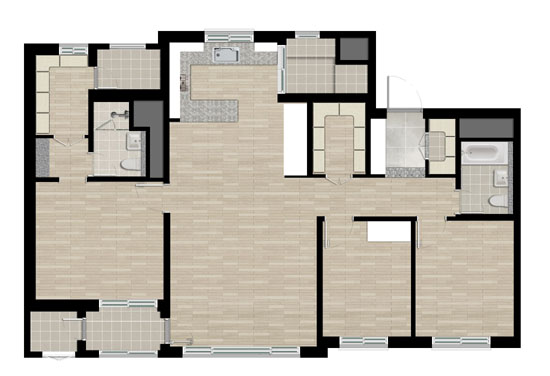 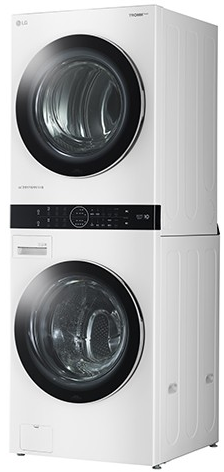 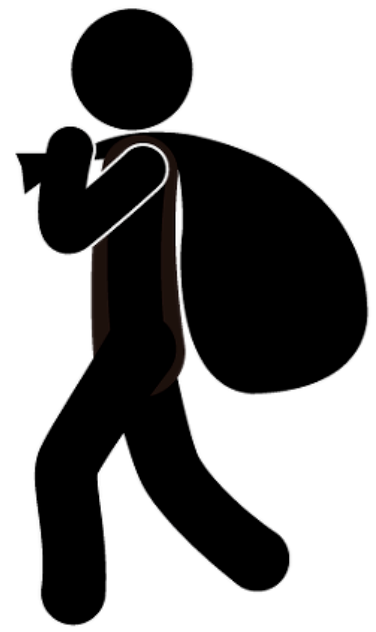 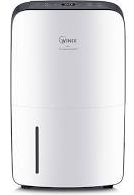 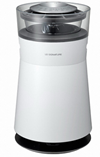 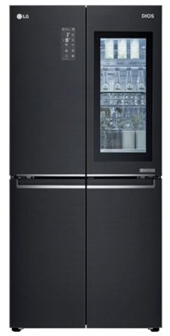 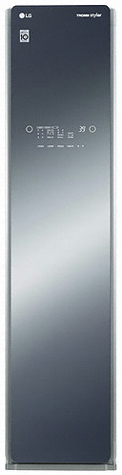 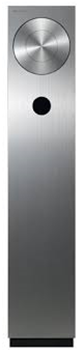 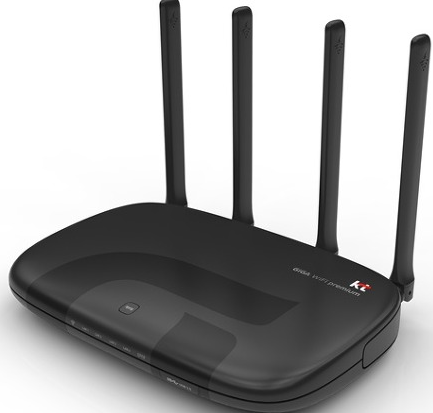 Controlled by TV
“Alert”
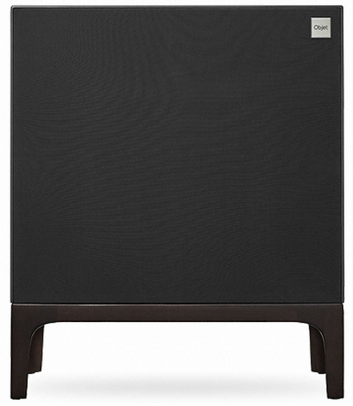 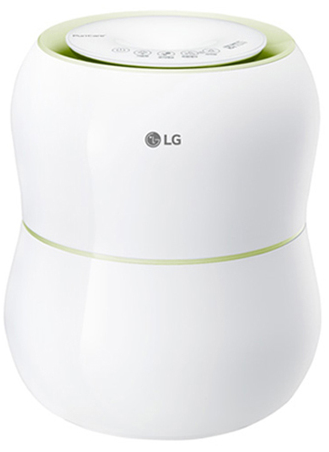 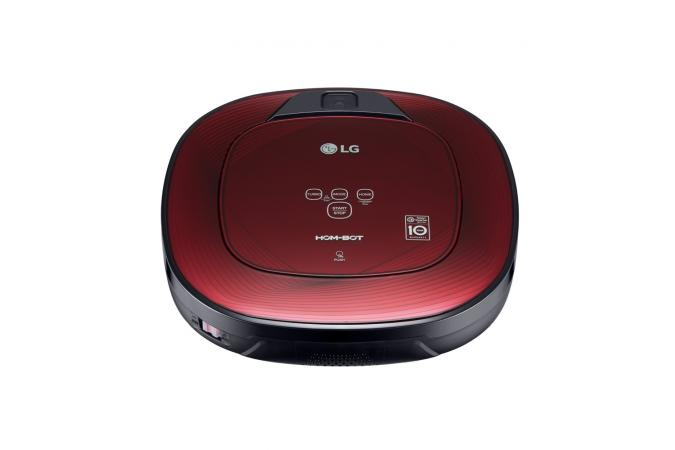 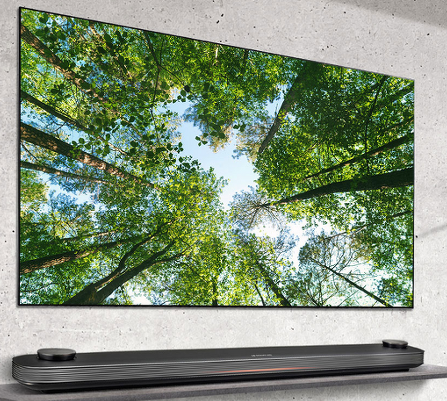 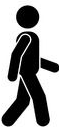 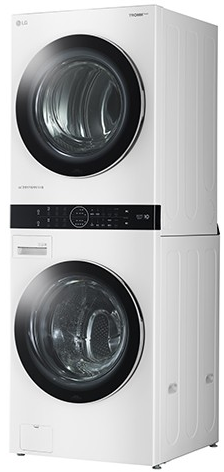 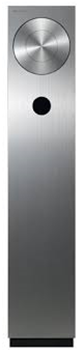 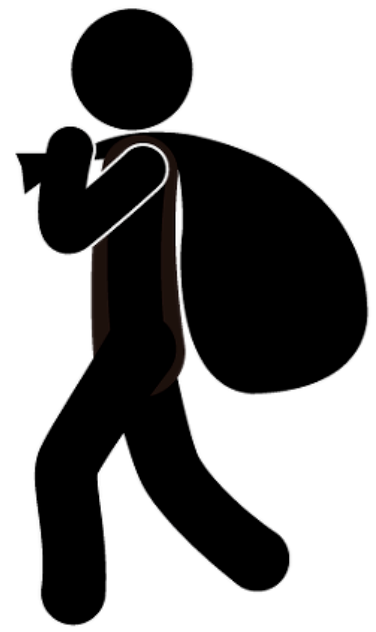 Each group may have its 
own control point (CP) 
for controlling the 
operation of the group.
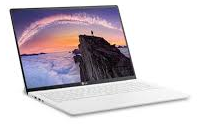 Intruder
Sang Kim, LG Electronics
Slide 4
March, 2021
Recap: Example – Home Security (Cont’d)
Configurations:
Example configuration: One initiator (AP) and two responders.
AP is control point (CP).
CP is triggering the sensing transmissions and 
    requesting feedbacks.
Sensing transmission and feedback may be burst-based [3] when a session consists of multiple bursts.
Illustration is based on burst-based.
Each burst has sensing measurement and feedback phases.
Sensing 
Initiator (AP)
Sensing 
Responder 2
Sensing 
Responder 1
Sang Kim, LG Electronics
Slide 5
March, 2021
Recap: Example – Home Security (Cont’d)
Configurations:
Feedback
Receiver
Sensing 
Initiator (AP)
Sensing 
Transmitter
Sensing 
Initiator (AP)
Sensing 
Responder 2
Sensing 
Responder 2
Sensing 
Responder 1
Sensing 
Responder 1
Sensing 
Receiver
Feedback
Transmitter
Sensing 
Receiver
Feedback
Transmitter
1st Burst: Transmission

Initiator transmits and two responders receive.
Available channel information: Initiator to responder 1 and
    initiator to responder 2
1st Burst: Feedback

Two responders feedback the measurements to initiator.
Sang Kim, LG Electronics
Slide 6
March, 2021
Recap: Example – Home Security (Cont’d)
Configurations:
Sensing 
Receiver
Sensing 
Initiator (AP)
Sensing 
Initiator (AP)
Feedback 
Receiver
Sensing 
Responder 2
Sensing 
Responder 2
Sensing 
Responder 1
Sensing 
Responder 1
Sensing 
Receiver
Feedback
Transmitter
Sensing 
Transmitter
2nd  Burst: Transmission

Responder 1 transmits, initiator and responder 2 receive.
Available channel information: Responder 1 to initiator and
    responder 1 to responder 2.
2nd Burst: Feedback

Responder 2 feedbacks channel measurement between 
    responder 1 and itself.
Sang Kim, LG Electronics
Slide 7
March, 2021
Illustrative Example: Explicit Feedbacks
Triggering
STA 1 (AP)
Feedback
Request
Feedback
Request
NDP 1 (1)
NDP 2 (1)
CH 1  2
CH 1 3
Feedback
Request
STA 2
NDP 1 (1)
NDP 2 (1)
CH 1  2
Triggering
Feedback
Request
STA 3
NDP 1 (1)
NDP 2 (1)
Triggering
CH 1  3
Sensing signal transmission
Feedback (Can be simultaneous)
Burst #1
CH i  j: Channel measurement information between STA i and STA j.
STA 1
STA 2
STA 2
STA 1
STA 1
STA 3
STA 3
Channel Measurement
Information
Topology
Note: 2 consecutive NDP transmissions are assumed for sensing transmission
          for illustrative purpose. More than one feedback per burst.
STA1: AP, STA2: Responder 1, STA3: Responder 2
Sang Kim, LG Electronics
Slide 8
March, 2021
Illustrative Example: Explicit Feedbacks
STA 2
Triggering
NDP 2 (2)
NDP 1 (2)
Channel Measurement information Available:
@ Initiator (STA1: AP)
STA 1 & 2 (Burst #1)
STA 1 & 3 (Burst #1)
STA 2 & 3 (Burst #2)
Feedback
Request
STA 1 (AP)
NDP 2 (2)
Triggering
CH 2  3
NDP 1 (2)
Feedback
Request
Triggering
STA 3
NDP 2 (2)
CH 2  3
NDP 1 (2)
Sensing signal transmission
Feedback
CH i  j: Channel measurement information between STA i and STA j.
Burst #2
STA 1
STA 2
STA 3
STA 2
STA 3
Channel
Measurement
Information
Topology
Note: 2 consecutive NDP transmissions are assumed for sensing transmission
          for illustrative purpose. More than one feedback per burst.
STA1: AP, STA2: Responder 1, STA3: Responder 2
Sang Kim, LG Electronics
Slide 9
March, 2021
Illustrative Example: Implicit Sensing Measurement + Explicit Feedbacks
STA 1 (AP)
NDP 1 (2)
NDP 2 (2)
Triggering
Triggering
STA 2
NDP 2 (2)
NDP 1 (2)
STA 3
NDP 2 (1)
Triggering
NDP 1 (1)
Implicit
Sensing signal transmission
STA 2
STA 1
STA 2
STA 1
Sensing Transmission for Channel 
Measurement
STA 3
Topology
Burst #1
Note: 2 consecutive NDP transmissions are assumed for sensing transmission
          for illustrative purpose.
STA1: AP, STA2: Responder 1, STA3: Responder 2
Sang Kim, LG Electronics
Slide 10
March, 2021
Illustrative Example: Implicit Sensing Measurement + Explicit Feedbacks
Channel Measurement information Available:
@ Initiator (STA1: AP)
STA 1 & 2 (Burst #1)
STA 1 & 3 (Burst #2)
STA 2 & 3 (Burst #3)
Feedback
Request
STA 1 (AP)
NDP 2 (3)
CH 3  2
Triggering
NDP 1 (3)
Triggering
STA 3
NDP 2 (3)
NDP 1 (3)
CH i  j: Channel measurement information between STA i and STA j.
Explicit
Feedback to 
STA 1
Feedback
Request
STA 2
Triggering
NDP 2 (3)
NDP 1 (3)
CH 3  2
Feedback
Sensing signal transmission
STA 2
STA 2
STA 3
Burst #2
STA 1
STA 3
STA 3
STA 1
Topology
Note: 2 consecutive NDP transmissions are assumed for sensing transmission
          for illustrative purpose.
STA1: AP, STA2: Responder 1, STA3: Responder 2
Sang Kim, LG Electronics
Slide 11
March, 2021
Benefits
Accurate sensing over the area of interest can be achievable:
Multitude of Wi-Fi capable devices selected for sensing (grouping) and their collaboration as a group in orderly fashion can provide additional information.
Without grouping and collaboration, sensing can be considered as the one between one-to-one device or among one-to-many devices. 
With grouping and collaboration, sensing can be considered as the one among many-to-many devices.  More information on channel can be obtained and processed, thus leading to accurate sensing.
Note that grouping concept is logical on top of existing architecture.
Sensing requirements for different use cases can be tailored:
Presence detection vs. Health monitoring.
Less frequent sensing measurements using home appliances in the living room (presence detection).
More frequent sensing measurements using the home appliances and IoT devices in the bedroom (health monitoring).
Less number of devices for presence detection than for accurate health monitoring.
Slide 12
Sang Kim, LG Electronics
March, 2021
Benefits (Cont’d)
Computational benefit can be exploited by devices with less computational capability and power constraint:
Sensing measurements can be delivered to AP for useful information extract over the area of interest.
Computation to extract useful information may be done in AP or Cloud.
Aforementioned benefits, of course, entails increased overhead: 
For example, channel measurement gathering may require additional signaling and time allocation.
We need to consider the trade-off depending on the applications, and etc.
Slide 13
Sang Kim, LG Electronics
March, 2021
Summary
WLAN sensing has drawn increasing attention due to its possible and potential opportunities to create many applications such as in home security, health care, enterprise, and building automation/management markets, etc. 

In this contribution, we provide more illustrative information for better understanding of collaborative operation in WLAN sensing.

Consideration on protocol aspects will be followed in a separate contribution.
Slide 14
Sang Kim, LG Electronics
March, 2021
References
[1] Wi-Fi Sensing – A New Technology Emerges. v1.0, October 2019, Wireless Broadband Alliance (https://wballiance.com/wba-wi-fi-sensing/)
[2] 11-20/1239r0, Use Cases for Wireless LAN Sensing.
[3] 11-20/1232r0, Overview of WLAN sensing protocol.
[4] 11-20/1533r0, Collaborative WLAN Sensing.
[5] 11-20/1805r0, Discussion on WLAN Sensing Roles.
[6] 11-20/1804r0, Discussion on WLAN Sensing Procedure.
[7] 11-19/1416r0, Wi-Fi Sensing: Cooperation and Standard. Support.
[8] 11-19/1551r1, Wi-Fi Sensing in 60GHz band: Usage models, Performance and What is need in 802.11 Standard
Slide 15
Sang Kim, LG Electronics
March, 2021
SP #1
Do you support to have a sensing session that is comprised of multiple burst instances?
Slide 16
Sang Kim, LG Electronics
March, 2021
SP #2
Do you support the receiving station reports with the channel information to the initiator? 

Withdrawn
Slide 17
Sang Kim, LG Electronics
March, 2021
SP #3
Do you support the receiving station reports with the channel measurement between sensing responders to the initiator? 

Withdrawn
Slide 18
Sang Kim, LG Electronics
March, 2021
SP #4
Do you agree to move the following into 11bf SFD?

More than one sensing responder may participate in a measurement and reporting phases of a sensing session.
Slide 19
Sang Kim, LG Electronics